Resistivity and Resistance

Resistivity is a property of a material describing the degree to which the material opposes the flow of charges through the material.


Resistance is a property of a device describing the degree to which the device opposes the flow of charges through the device.
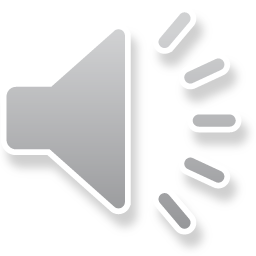 Resistivity

Resistivity depends on material properties that are mostly beyond the scope of this course.

Resistivity for a few common materials:

Material                		Resistivity, ρ (Ωm)
Silver					1.59 x 10-8
Copper					1.68 x 10-8
Gold					2.44 x 10-8
Aluminum				2.65 x 10-8

Silicon					6.40 x 102
De-Ionized Water			1.80 x 105
Diamond					1.00 x 1012
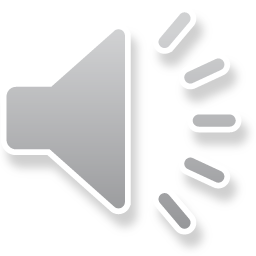 Resistivity

Resistivity depends on temperature.  The temperature dependence is particularly important for conductors.

 

Material                		Resistivity, ρ (Ωm)		α (K-1) 
Silver					1.59 x 10-8		0.0038
Copper					1.68 x 10-8		0.0040
Gold					2.44 x 10-8		0.0034
Aluminum				2.65 x 10-8		0.0039

Silicon					6.40 x 102
De-Ionized Water			1.80 x 105
Diamond					1.00 x 1012
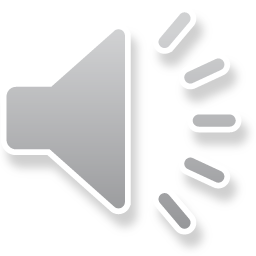 Resistance

Resistance depends on the material (resistivity) and the geometry of the device.




Resistance is proportional to device length and
inversely proportional to cross-sectional area.
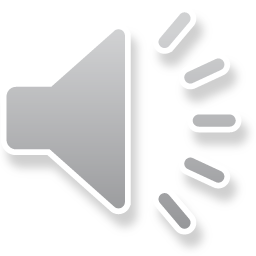 Resistance

Resistance depends on the material (resistivity) and the geometry of the device.




(If the cross-section is not uniform throughout the length of the device, one must integrate to determine R.)
	     y



					x

		z
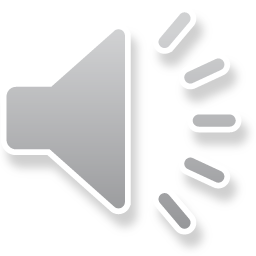 Resistance

Consider connecting two resistors of the same cross-sectional area in series.
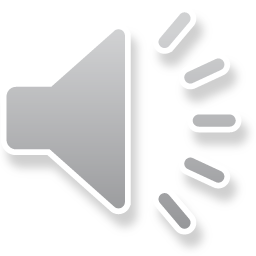 Resistance

Consider connecting two resistors of the same length in parallel.
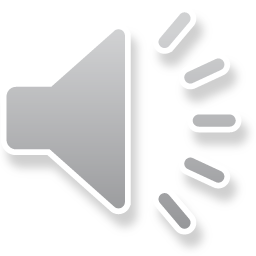 Circuits
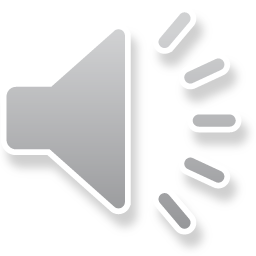 Circuits
OSE’s
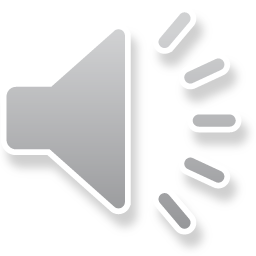